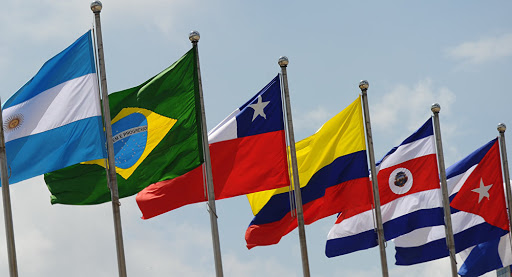 Universidad de Chile
Facultad de Derecho
Departamento de Derecho Internacional
Derecho Internacional Público
Profesora Ana María Moure
DERECHO DE LA INTEGRACIÓN
Gonzalo Nicolás Aguirre Córdova
Santiago de Chile, mayo 2021
DERECHO DE LA INTEGRACIÓN
Concepto de integración regional

Características principales la integración regional

Etapas de la integración regional

Principales procesos de integración regional
La integración regional en el borrador de la nueva constitución
“Chile declara a América Latina y el Caribe como zona prioritaria en sus relaciones internacionales. Se compromete con el mantenimiento de la región como una zona de paz y libre de violencia, impulse la integración regional, política, social, cultural, económica y productive entre los Estados y facilita el contacto y la cooperación transfronteriza entre los pueblos indígenas”.
I. Concepto de integración regional
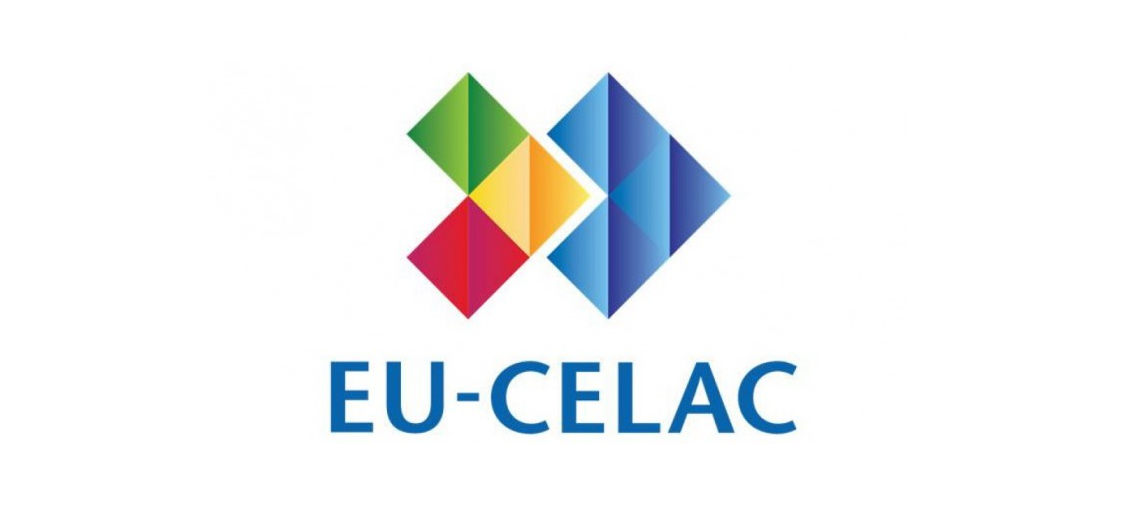 I. Concepto de integración regional
“Si bien el concepto de integración es de uso cotidiano no existe una definición aceptada y en muchas ocasiones se aplica de manera indiscriminada a actividades netamente cooperativas” (1).
“…es un proceso de cambio social en el cual participan, en forma consensual y voluntaria, un conjunto de unidades de determinado nivel (grupos sociales, comunidades menores, etc.) o de agregados sociales mayores (por ejemplo países), y por el cual separadas tienden a fusionarse o asimilarse en una unidad mayor” (2).
I. Concepto de integración regional
“ …proceso por el cual los Estados  nacionales “se mezclan, confunden y fusionan voluntariamente con sus vecinos de modo tal que pierden ciertos atributos fácticos de la soberanía, a la vez que adquieren nuevas técnicas para resolver conjuntamente sus conflictos” (…) lo hacen creando instituciones comunes permanentes, capaces de tomar decisiones vinculantes para todos los miembros” (3).
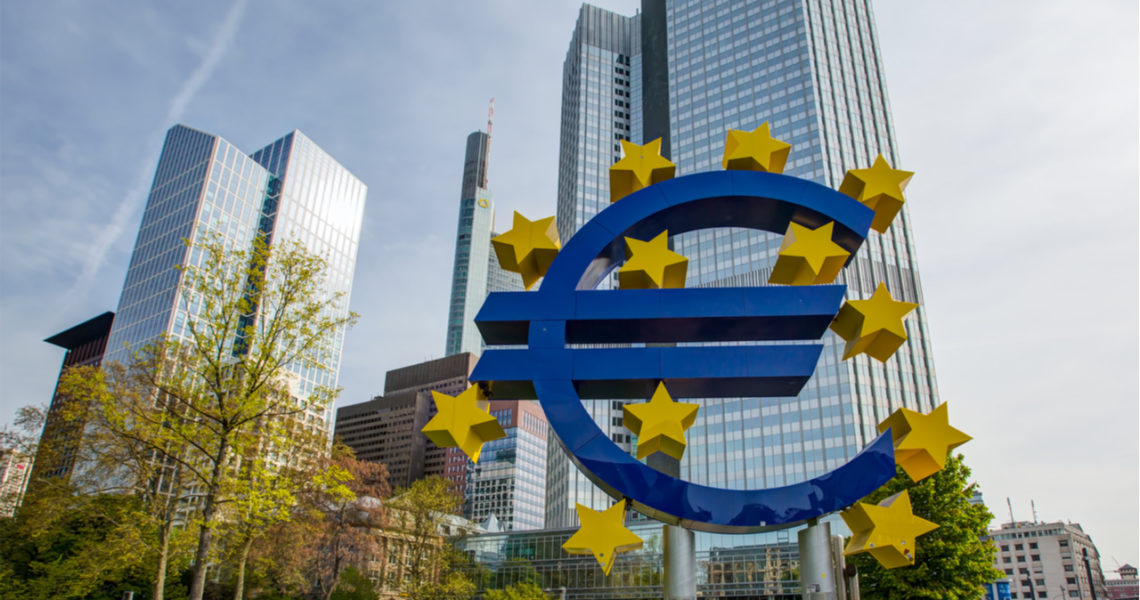 II. Características principales de integración regional
DERECHO DE LA INTEGRACIÓN
II. Características principales de la integración regional
Los sujetos son los Estados soberanos.

Los Estados emprenden el proceso integrador en forma voluntaria y deliberada.

Como todo proceso se debe avanzar por etapas, es decir, el proceso debe ser gradual.

Las etapas deben ser cada vez más profundas.

El proceso de integración se inicia con acercamientos económicos, pero lentamente y dependiendo de cada caso, la agenda va abarcando e incluyendo nuevos temas de las áreas sociales, culturales, jurídicas y hasta políticas de los países miembros.

La característica más relevante de la integración regional es la supranacionalidad.
II. Características principales de la integración regional
“El concepto de supranacionalidad no ha sido ajeno a los debates doctrinales y académicos precisamente entre nacionalistas e internacionalistas, quienes consideran por una parte que hay disminución de la soberanía y por otro lado, se encuentran quienes opinan que permite potencializar el logro de objetivos comunes y la consideran como un presupuesto indispensable del quehacer en la integración. En este sentido, se deben entender los diferentes enfoques sobre la misma entre los que se encuentran, el jurídico por se un ordenamiento jurídico que prevalece sobre el orden jurídico nacional; como referencia normativa, trasciende del ámbito nacional para convertirse en regional con efecto de aplicación inmediata y efecto directo; como referencia orgánica referida a organizaciones supranacionales creadas por tratados…” (4).
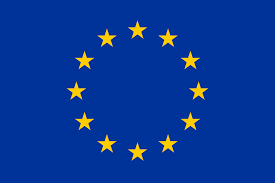 III. Etapas de la integración regional
DERECHO DE LA INTEGRACIÓN
II. Etapas de la integración regional
III. Etapas de la integración regional
“La etapa más simple del proceso de integración (…) es el acuerdo preferencial (AP). Se caracteriza por asegurar solamente, a los países que son parte, preferencias tarifarias o arancelarias, significa que los derechos de importación cobrados entre sus Estados miembros son inferiores a los cobrados a terceros Estados” (5).

Ejemplo: Acuerdos de complementación economica de Chile con Bolivia, Colombia, Ecuador, MERCOSUR, Perú y Venezuela.
1. Acuerdo preferencial
III. Etapas de la integración regional
“En esta fase son eliminadas las restricciones tarifarias y no tarifarias que recaen sobre el comercio de los países miembros. Pero la institución de un ALC no prohíbe que cada país miembro establezca diferentes niveles arancelarios o no arancelarios para las importaciones provenientes de terceros Estados” (6).

Ejemplo: Acuerdo de Libre Comercio de América del Norte NAFTA, actualmente T-MEC.
2. Área de libre comercio
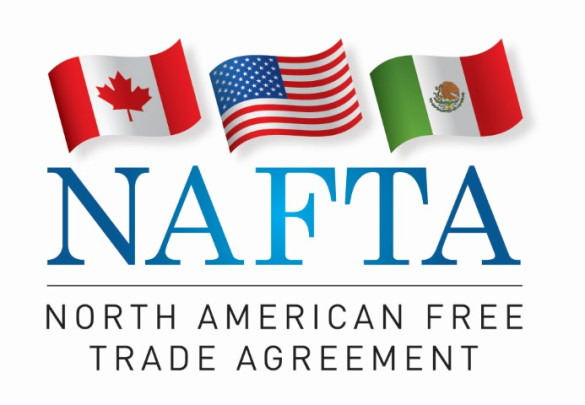 III. Etapas de la integración regional
“La unión aduanera es una zona de librecambio dotada de un arancel externo común. Ella prevé no solamente la eliminación de las barreras arancelarias entre los países miembros sino también la creación de una tarifa o arancel externo común sobre importaciones provenientes de los llamados terceros Estados, no siendo necesario el establecimiento de un régimen de origen” (7).
3. Unión aduanera
III. Etapas de la integración regional
“Consiste en suprimir las restricciones arancelarias y cuantitativas al comercio recíproco. Es un paso más allá de la unión aduanera, ya que, no solo se refiere al comercio de bienes, sino que también de todo tipo de intercambio entre los países miembros de dicho mercado”.
4. Mercado común
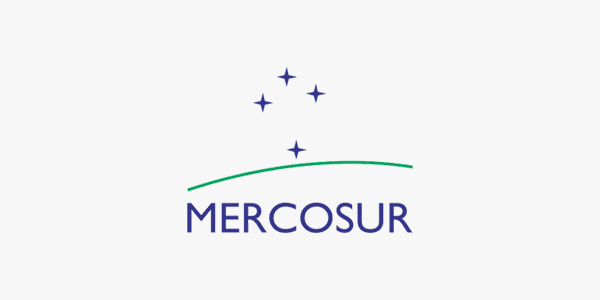 III. Etapas de la integración regional
“En esta fase ya no solo se armonizan las políticas sociales y económicas, sino que prácticamente se unifican en muchos aspectos, particularmente las monetarias y fiscales y se instituyen verdaderas autoridades supranacionales cuyas decisiones son obligatorias para todos los Estados miembros y se toman en función de los interés no ya de cada país, sino de la nueva región. Además de liberarse el movimiento de bienes y servicios, capitales y personas, y de crearse una tarifa externa común, se armonizan las políticas económicas de los países miembros.” (8).

Ejemplo: Comunidad Europea del Carbón y el Acero.
5. Unión o comunidad económica
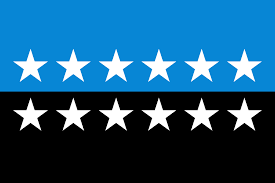 III. Etapas de la integración regional
Además de producirse una integración economica entre los Estados miembros, se incorporan aspectos políticos, sociales, culturales, etc.

Ejemplo: Unión Europea.
6. Integración total
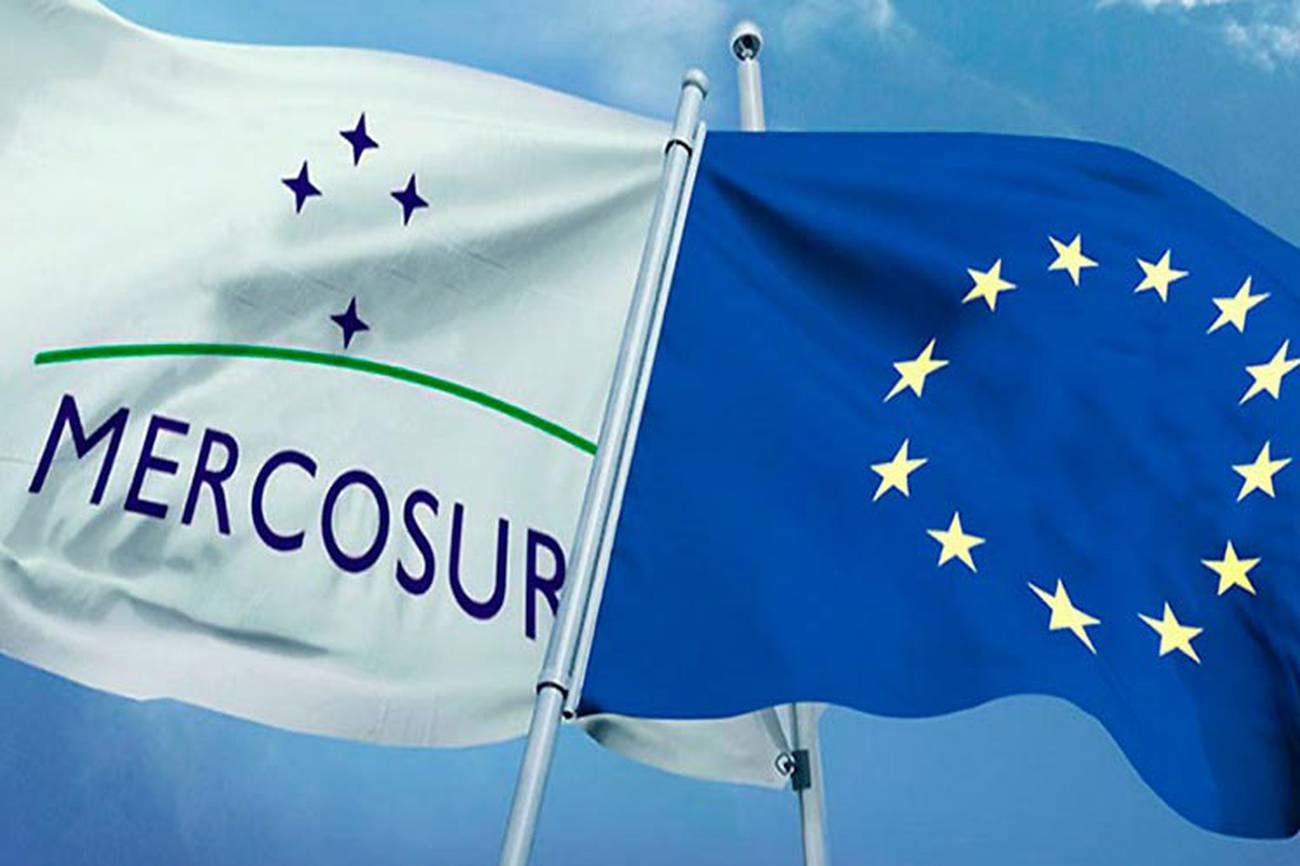 IV. Principales procesos de integración regional
DERECHO DE LA INTEGRACIÓN
IV. Principales procesos de integración regional
Encuentra sus orígenes en la Comunidad Europea del Carbón y el Acero.
 
La asociación de países más profunda y exitosa actualmente vigente (27).

Ha tenido un crecimiento constante de países, con la única salida de Inglaterra.

Es una unión monetaria , lo que incluye una unión aduanera, un mercado común de factores productivos y una integración profunda en varios sectores.

Cuenta con una población de más de 446 millones de personas.

Posee un PIB de 11.906.721 M. € y un PIB per cápita de 34.780 €.

Las instituciones fundamentales de la UE son: El Consejo Europeo, Comisión Europea, Parlamento Europeo, Consejo de la UE y el Tribunal de Justicia de la Unión Europea.
1. Unión Europea (UE)
IV. Principales procesos de integración regional
Integrada por Bolivia, Colombia, Ecuador y Perú. Chile fue miembro fundamente del proceso, pero se retiró en el año 1976.

Formada en 1969 mediante la suscrición del Acuerdo de Cartagena.
 
Sus órganos principales son: El Consejo Presidencial Andino, Consejo Andino de Relaciones Exteriores, Comisión de la Comunidad Andina, Parlamento Andino y Tribunal de Justicia de la Comunidad Andina.
2. Comunidad Andina de Naciones (CAN)
IV. Principales procesos de integración regional
Conformado por: Argentina, Brasil Paraguay y Uruguay al cual en fases posteriores se han incorporado Venezuela (suspendida, clausula democrática) y Bolivia en proceso de adhesión.

Surge por medio de la suscripción del Tratado de Asunción en 1991.

Su población supera los 295.007.000 de personas. 

Es la quinta mayor economía del mundo.

Sus órganos principales son: El Consejo del Mercado Común, Grupo Mercado Común, Comisión de Comercio del MERCOSUR, Secretaría del MERCOSUR y Parlamento del MERCOSUR.
2. Mercado Común del Sur (MERCOSUR)
IV. Principales procesos de integración regional
Nace el año 2011 mediante la suscripción del tratado de Lima.

Países miembros: Chile, Colombia, México y Perú.

Su objetivo principal es promover el intercambio comercial con Asia.
 
Abierta al libre comercio.

Constituye la octava potencia economica y la octava potencia exportadora a nivel mundial.

Los 4 países concentran una población de 230 millones de personas.

Sus principales órganos: Los presidentes de causa uno de los países, la Presidencia Pro Tempore y el Consejo de Ministros.
3. Alianza del Pacífico
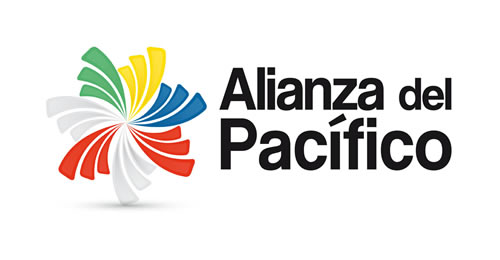 IV. Principales procesos de integración regional
Es un mecanismo intergubernamental de diálogo y concertación política. 

Fue constituida el 23 de febrero de 2010 en ocasión de la celebración de la Cumbre de la Unidad de América Latina y el Caribe en Rivera Maya, México, y puesta en funcionamiento el pasado 3 de diciembre de 2011 durante la Cumbre de Caracas,

Incluye a 33 países de América Latina y el Caribe,

Su objetivo principal es ser promover la integración regional, el desarrollo sostenible y la cooperación política.
 
La CELAC toma decisiones por consenso y se rige por las normas adoptadas por los Jefes de Estado y de Gobierno en Caracas 2011. 

Las instancias en que se toman decisiones son: Cumbre de Jefas y Jefes de Estado y de Gobierno, Reunión de Ministras y Ministros de Relaciones Exteriores, Reunión de Coordinadores Nacionales, Reuniones Especializadas y/o técnicas, Cuarteto de CELAC y La Presidencia Pro Témpore (PPT).  

Chile ejerció la Presidencia Pro Tempore (PPT) de CELAC hasta el 2013, la cual rota anualmente entre sus Estados miembros y tiene la función de coordinar las reuniones y acciones conjuntas al interior del mecanismo.
4. Comunidad de Estados Latinoamericanos y Caribeños
IV. Principales procesos de integración regional
Unión de Naciones Suramericanas (UNASUR) .

Alianza Bolivariana para los Pueblos de Nuestra América – Tratado de Comercio de los Pueblos (ALBA – TCP).

Foro para el Progreso de América del Sur (PROSUR).

Comunidad del Caribe (CARICOM).

Sistema de Integración Centroamericana (SICA).

Unión Africana (UA).

Unión Económica Euroasiática.
4. Otros procesos de integración
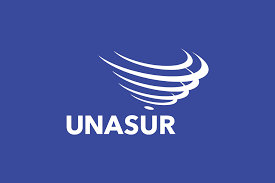 V. Referencias bibliográficas
DERECHO DE LA INTEGRACIÓN
V. Referencias bibliográficas
OYARZÚN SERRANO, L. (2008). Sobre la Naturaleza de la Integración Regional: Teorías y Debates. Revista de Ciencia Política. Instituto de Ciencia Política, Pontificia Universidad Católica de Chile. Volumen 28. N° 3. 96 p.

 	DURÁN V. (2004). El ALCA  y los Procesos de Integración. Universidad de los Trabajadores de América Latina “Emilio Maspero”, Confederación Mundial del Trabajo Central Latinoamericana de Trabajadores. San Antonio de los Altos. EN: GAMBOA SERAZZI, F. y FERNÁNDEZ UNDURRAGA, M. (2005). Tratado de Derecho Internacional Público y Derecho de Integración. LexisNexis. Santiago de Chile. 693 p.
IV. Referencias bibliográficas
MALAMUD, A. (2011). Conceptos, teorías y debates sobre la integración regional. Norteamérica. Año 6. Número 2. 220 p.

 	INSIGNARES, S. Integración Latinoamericana. Teoría General de la Integración en Latinoamérica. 96 p.

 	GAMBOA SERAZZI, F. y FERNÁNDEZ UNDURRAGA, M. (2005). Tratado de Derecho Internacional Público y Derecho de Integración. LexisNexis. Santiago de Chile. 697 p.
IV. Referencias bibliográficas
Ob. Cit. GAMBOA SERAZZI, F. y FERNÁNDEZ UNDURRAGA, M. 699 p.

Ibid.

Ob. Cit. GAMBOA SERAZZI, F. y FERNÁNDEZ UNDURRAGA, M. 700 p.
FIN
Muchas gracias